Neues vom Pflanzenschutz
Infonachmittag Zierpflanzenbau
07.02.2013Hartmut Luedtke, LTZ Augustenberg, Stuttgart
Gliederung
Das neue Pflanzenschutzgesetz	
Änderungen in Zulassung und Genehmigung
Schäden an Hängebegonien
Falscher Mehltau
Das neue Pflanzenschutzgesetz
Drei Zonen:
 Süd
 Mitte 
 Nord
Zoneneinteilung
Zonale Zulassung
von Pflanzenschutzmitteln
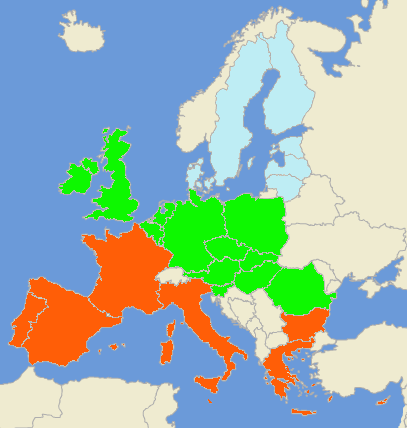 Zoneneinteilung
Nur eine Zone für:
Anwendung in Gewächshäusern
Saatgutbehandlung
Behandlung nach der Ernte
Behandlung leerer Lagerhäuser
AusnahmegenehmigungenZulassungsverordnung Artikel 53
Verordnung sieht Ausnahmegenehmigungen für Notfallsituationen vor (ersetzt § 11 „Gefahr im Verzuge“)
max. 120 Tage gültig
zuständig sind die Mitgliedstaaten
EU-Kommission kann im Ausschussverfahren über Dauer, Rücknahme, Änderungen und Wiederholungen entscheiden
IndikationslückenZulassungsverordnung: Artikel 51
Ausweitung des Geltungsbereiches von Zulassungen auf geringfügige Verwendungen (Artikel 51) und  gegenseitige Anerkennung von geringfügigen Verwendungen wie in Artikel 40 (2) 
	= Genehmigung nach § 18a PflSchG
keine EU-Regelung für einzelbetriebliche Genehmigung nach § 18b PflSchG
bisheriges Verfahren wird im neuen PflSchG fortgeführt (§ 12 in Verbindung mit § 22 (2))
IndikationslückenZulassungsverordnung: Artikel 51
Voraussetzungen: 
Verwendung in geringfügigem Umfang und 
Vorliegen von öffentlichem Interesse und
Vorlage von Rückstandswerten und ggf. Risikobewertung für Verwender, Arbeitnehmer und andere anwesende Personen
Keine Wirksamkeitsprüfung, Phytotoxizität (Haftung liegt auf Seiten des Anwenders)!
IndikationslückenZulassungsverordnung: Artikel 51
Antrag auf Ausweitung für geringfügige Verwendungen können stellen:
Zulassungsinhaber
mit landwirtschaftlichen Tätigkeiten befasste amtliche oder wissenschaftliche Stellen
landwirtschaftliche Berufsorganisationen
berufliche Verwender
Voraussetzung: geringfügige Verwendung auch im zugelassenen Mitgliedstaat
Genehmigungen nach neuem Pflanzenschutzrecht
AufbrauchfristZulassungsverordnung Artikel 46
Aufbrauchfrist nach Zulassungsende: 
18 Monate:
Verkaufsfrist endet 6 Monate nach Zulassungsende
Verbrauchsfrist danach weitere +12 Monate
Aufzeichnungen
(Zulassungverordnung: Artikel 67 )
5 Jahre: Hersteller, Lieferanten, Händler, 
	Ein- und Ausführer
3 Jahre: berufliche Anwender
Der Leiter eines Betriebes ist verpflichtet, Aufzeichnungen unter Angabe des Anwenders zu führen (§ 11 PflSchG):
- 	behandelte Fläche
- 	Bezeichnung des Pflanzenschutzmittels
- 	Zeitpunkt der Anwendung
- 	Aufwandmenge
- 	Anwendungsgebiet (Kulturpflanze, Schaderreger bzw.	sonstiger Zweck)
Pflanzenschutzmittel mit geringem Risiko (Zulassungsverordnung: Artikel 22 )
vereinfachtes und schnelleres Zulassungsverfahren
Zuordnung in eigener Kategorie
Aufnahme in Positivliste für max. 15 Jahre   Anreize für die Markteinführung von Pflanzen-schutzmitteln mit geringem Risiko
Zulassungsverordnung
Pflanzenstärkungsmittel
in EU-VO unbekannt
 Besonderheit des deutschen Pflanzenschutzrechtes (§ 45)
 neue Definition für ein Pflanzenschutzmittel (PSM) lautet:
„Pflanzenschutzmittel bestehen aus Wirkstoffen, Safenern oder Synergisten und sind dazu bestimmt, Pflanzen oder Pflanzenerzeugnisse vor Schadorganismen zu schützen oder deren Entwicklung vorzubeugen“ (Artikel 2).

 Produkte zur Erhöhung der pflanzeneigenen Widerstands-kraft gegen Schaderreger gelten als Pflanzenschutzmittel!
Pflanzenstärkungsmittel
Neue Definition für Pflanzenstärkungsmittel (§ 2, 10.):
Stoffe, die allgemein der Gesunderhaltung von Pflanzen dienen, ohne die Eigenschaften eines Pflanzen-schutzmittels (Artikel 2) zu haben.
Pflanzenstärkungsmittel nach alter Definition bleiben bis 14.02.2013 verkehrsfähig 
Restbestände dürfen aufgebraucht werden bis Listung als Pflanzenschutzmittel erfolgt???
PflanzenstärkungsmittelListe BVL Stand 15.01.13
Stoffen und Zubereitungen
Pflanzenschutzmittel dürfen auch weiterhin für den Eigenbedarf hergestellt werden, wenn die Stoffe und Zubereitungen: 
zum Stichtag 13. Februar 2012 in der BVL-Liste gemäß § 6a Abs. 4 Nr. 3 Buchstabe a des alten Pflanzenschutzgesetzes aufgeführt waren
nicht in Anhang I der Richtlinie 91/414/EWG aufgenommen worden sind
als Grundstoff gemäß Artikel 23 der Verordnung (EG) Nr. 1107/2009 zu genehmigen sind und für die ein solcher Genehmigungsantrag bis zum 14. Februar 2013 gestellt worden ist.
Quassia wurde als einiger Stoff beantragt
BTI ist als Wirkstoff im Anhang I gelistet
Inverkehrbringen von behandeltem Saatgut(Zulassungsverordnung: Artikel 49)
Die Mitgliedstaaten verbieten nicht das Inverkehrbringen, Ausbringen und Verwenden von Saatgut, Pflanzgut und Kultursubstraten, die mit PSM behandelt wurde, wenn:
Sie in D für dieses Anwendungsgebiet zugelassen 	sind oder aufgebraucht werden dürfen oder
Sie in einem anderen MG-Staat für dieses Anwendungsgebiet zugelassen sind
Inverkehrbringen von behandeltem Saatgut§ 32 PflSchG
Bei Ruhen bzw. Widerruf der Zulassung für ein in Deutschland zugelassenes PSM, darf auch Saatgut, Pflanzgut oder Kultursubstrat, das mit diesem PSM behandelt worden ist, nicht in Verkehr gebracht werden.
Inverkehrbringen von behandeltem Saatgut§ 22 (2) PflSchG
Eine Genehmigung darf nicht für die Behandlung von Saatgut erteilt werden, es sei denn, das behandelte Saatgut soll im eigenen Betrieb verwendet werden.
RL 2009/127/EG„Maschinen Richtlinie“
Neue Geräte müssen künftig einer EU-Norm entsprechen (Konformitätserklärung des Herstellers)
Schafft gleiche Voraussetzungen für das Inverkehrbringen neuer PSGeräte
 Pflanzenschutzgeräteverordnung regelt Details
Pflanzenschutzgeräteverordnung (Entwurf)
neue Pflanzenschutzgeräte müssen EU-einheitlichen Normen entsprechen (CE- Kennzeichen)
Erste Prüfung spätestens 6 Monate nach Ingebrauchnahme
Prüfung vorerst alle 2 Jahre (evtl. auch andere Abstände möglich) von amtl. Anerkannter Kontrollstelle
Wenn Verordnung in Kraft tritt müssen alte Geräte spätestens 1 Jahr nach Ablauf der alten Prüffrist erneut geprüft werden
Pflanzenschutzgeräteverordnung (Entwurf)
Von der Geräteprüfung ausgenommen sind:
Sprühflaschen
Druckspeicherspritzen
Streichgeräte oder Spritzgeräte mit Rotationszerstäubner
Handbetätigte Rückenspritzgeräte
Motorbetriebene Rückenspritz- oder -sprühgeräte
Pflanzenschutzgeräteverordnung (Entwurf)
Bis 31.12.2020 erstmals geprüft werden müssen:


Stationäre und mobile Beizgeräte
Granulatstreugeräte
Schleppergetragene oder von einer Person geschobene oder gezogene Streigeräte 
Bodenentseuchungsgeräte
Bis 26.11.2016 erstmals geprüft werden müssen:


Nebelgeräte
Karrenspritzen
Stationäre Spritz- und Sprühgeräte für Flächen- und Raumkulturen
ULV-Spritzgeräte
Pflanzenschutzgeräteverordnung (Entwurf)
Geräte müssen so beschaffen sein, dass:


sie zuverlässig funktionieren, 
sie sich bestimmungsgemäß und sachgerecht verwenden lassen, 
sie ausreichend genau dosieren und verteilen, 
sie sich sicher befüllen lassen, 
sie gegen Verschmutzung so gesichert sind, dass ihre Funktion nicht beeinträchtigt wird, 
Pflanzenschutzmittel nicht unbeabsichtigt austreten können, 
der Vorrat an Pflanzenschutzmitteln leicht erkennbar ist,
Pflanzenschutzgeräteverordnung (Entwurf)
Geräte müssen so beschaffen sein, dass:


sie sich leicht, genügend genau und reproduzierbar einstellen lassen, 
sie ausreichend mit genügend genau anzeigenden Betriebsmesseinrichtungen ausgestattet sind,
sie sich vom Arbeitsplatz sicher bedienen, kontrollieren und sofort abstellen lassen,
sie sich sicher, leicht und völlig entleeren lassen,
sie sich leicht und gründlich reinigen lassen und 
die jeweils zu ihrer Prüfung erforderlichen, einfachen Messgeräte angeschlossen werden können.
Pflanzenschutzgeräteverordnung (Entwurf)
§ 6
Verwendungsverbot
 
Pflanzenschutzgeräte, die keiner vorgeschriebenen Kontrolle unterzogen worden oder nicht mit einer gültigen Plakette versehen worden sind, dürfen nicht verwendet werden.
 
§ 7
Ordnungswidrigkeiten
 
Ordnungswidrig im Sinne des § 68 Absatz 1 Nummer 3 Buchstabe a des Pflanzenschutzgesetzes handelt, wer vorsätzlich oder fahrlässig entgegen § 4 ein Pflanzenschutzgerät (Prüfpflicht) verwendet.
27
Sachkunde  § 9 PflSchG
Sachkundenachweis ist erforderlich für
berufliche Anwender von Pflanzenschutzmitteln
Vertreiber von Pflanzenschutzmitteln (Groß-, Einzelhändler, Verkäufer, Lieferanten)
Berater im Pflanzenschutz (private oder öffentliche Beratungsdienste, Handelsvertreter, Einzelhändler) 
Personen, die Pflanzenschutzmittel im Rahmen eines Ausbildungsverhältnisses oder einer Hilfstätigkeit anwenden, anleiten oder beaufsichtigen
Personen, die Pflanzenschutzmittel über das Internet, auch außerhalb gewerbsmäßiger Tätigkeit, in Verkehr bringen
Sachkunde  § 9 PflSchG
nach altem Recht erworbene Sachkunde gilt bis zum 26.11.2015
nach altem Recht sachkundige Personen können bis zum 26.05.2015 einen Antrag auf Ausstellung eines Sachkundenachweises stellen
sachkundige Personen sind verpflichtet, alle 3 Jahre eine anerkannte Fort- oder Weiterbildungsmaßnahme wahrzunehmen
Sachkunde  § 9 PflSchG
Beginn des 3-Jahreszeitraumes für Fort- und Weiter-bildung: 01.01.2013 
Nachweis von Fort- oder Weiter-bildungen ist Behörden auf Verlangen vorzulegen.
kein Fortbildungsnachweis: Behörde setzt eine Frist
Widerruf der Sachkunde bei Nichteinhaltung der Frist
Widerruf der Sachkunde bei wiederholten Verstößen gegen das PSG und die SachkundeVO
Wiedererlangung der Sachkunde nach erneuter Prüfung
Sachkunde  § 9 PflSchG
Eine Sachkunde ist nicht erforderlich für
nicht berufliche Anwender von Pflanzenschutzmittel, die im Bereich Haus- und Kleingarten zugelassen sind.
die Ausübung einfacher Hilfstätigkeiten unter Verantwortung und Aufsicht durch eine Person mit Sachkundenachweis .
die Anwendung von Pflanzenschutzmittel im Rahmen eines Ausbildungsverhältnisses unter Anleitung einer Person mit Sachkundenachweis.
Sachkundeverordnung regelt Details (2012)
Sachkundeverordnung (Entwurf)
Antrag auf Ausstellung eines Sachkundenachweises kann stellen:
Durch eine erfolgreich abgeschlossene Prüfung nach Kurse zur Erlangung der Sachkunde
Zeugnis über eine mit einer Prüfung abgeschlossenen Berufsausbildung bzw. Studium mit Bescheinigung der Ausbildungsstätte über die Inhalte der Sachkunde
Bescheinigung einer zuständigen Behörde eines Mitgliedstaates über die Erlangung einer Sachkunde (im Sinne des Artikel 5 der Richtlinie 2009/128/EG)
Sachkunde kann verweigert werden, wenn keine erforderlichen Sprachkenntnisse vorliegen
Sachkundeverordnung (Entwurf)
Anerkannte Berufsabschlüsse (Abschlüsse beinhalten Sachkunde ohne Nachweis)
Landwirt/Landwirtin,
Forstwirt/Forstwirtin,
Gärtner/Gärtnerin,
Winzer/Winzerin, 
Landwirtschaftlicher Laborant/Landwirtschaftliche Laborantin,
Landwirtschaftlich-technischer Assistent/Landwirtschaftlich-technische Assistentin.
Sachkundeverordnung (Entwurf)
Anerkannte Berufsabschlüsse
Fachkraft Agrarservice nach der Verordnung über Entwicklung und Erprobung des Ausbildungsberufs Fachkraft Agrarservice vom 17. Mai 2005 (BGBl. I S. 1444) und nach der Verordnung über die Berufsausbildung zur Fachkraft Agrarservice vom 23. Juli 2009 (BGBl. I S. 215),
Schädlingsbekämpfer/in nach der Verordnung über die Berufsausbildung vom 15 Juli 2004 (BGBl. I S. 1638),
Geprüfte/r Schädlingsbekämpfer/in nach der Verordnung über die berufliche Umschulung zum Geprüften Schädlingsbekämpfer vom 18. Februar 1997 (BGBl. I S. 275).
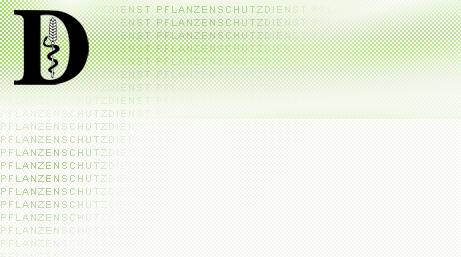 SachkundenachweisPflanzenschutz
berechtigt zu:

Anwendung von / Beratung zu  Pflanzenschutzmitteln
Abgabe von Pflanzenschutzmitteln
Speicher-Chip
Hans Mustermann
Name 

01.01.1900			Musterhausen
Geburtsdatum		Geburtsort
D-07-123456789
Registriernummer
35
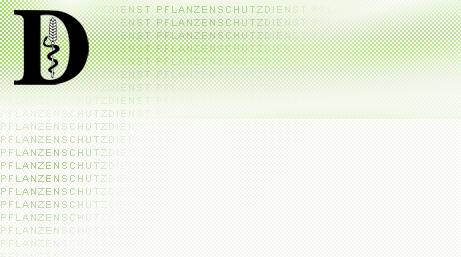 -  E n t w u r f  -
Rheinland-Pfalz
Pflanzenschutzdienst
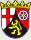 Musterhausen		01.01.2014
Ausstellungsort			Ausstellungsdatum
Unterschrift des Inhabers
36
Sachkundeverordnung (Entwurf)
Anerkannt werden Veranstaltungen, die 4 Themenböcke enthalten:
Pflicht: Rechtsgrundlagen und Integrierter Pflanzenschutz
weitere Themenblöcke
Schadursachen
PSM-Kunde
Umgang mit PSM
Geräte/Ausbringung
Risikomanagement
Anwenderschutz
Es sollen besonders Neuerungen dargestellt werden
Dauer der Fortbildung mindestens  2 Stunden
Fortbildungsmaßnahmen von Länderbehörden werden anerkannt
Abgabe von Pflanzenschutzmitteln  § 23 PflSchG
Abgabe von PSM, die nur für die berufliche Anwendung zugelassen sind, nur an sachkundige Personen
Vorlage des Sachkundenachweises erforderlich 
gilt ab 26.11.2015
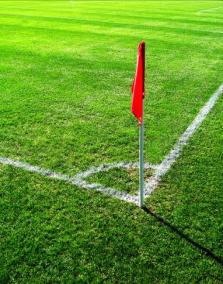 Zulassung von Pflanzenschutzmitteln im Öffentlichen Grün § 17 PflSchG
Voraussetzung: gärtnerische Nutzung (z.B. Parks, Öffentliche Gärten, Grünanlagen, Sportplätze, Spielplätze, Friedhöfe, u.a.)
einsetzbare Pflanzenschutzmittel
	1. mit geringem Risiko,
	2. von einer Liste des BVL
Zulassung von Pflanzenschutzmitteln im Haus- und Kleingarten § 12 (3) PflSchG
Pflanzenschutzmittel, die 
für nicht-berufliche Anwender zugelassen sind 
für berufliche Anwender zugelassen sind und für die das BVL die Eignung zur Anwendung im Haus- und Kleingartenbereich festgestellt hat.  Sachkunde erforderlich
Übergangsvorschriften  § 74 (12) PflSchG zum HuK
PSM, die bisher für die Anwendung im Haus- und Kleingarten zugelassen waren, gelten als zugelassen für nicht berufliche Anwender. 
dürfen bis 14.06.2015 in Verkehr gebracht werden.
Änderungen bei Zulassungen und Genehmigungen
NN410
Das Mittel wird als schädigend für Populationen von Bestäuberinsekten eingestuft. Anwendungen des Mittels in die Blüte sollten vermieden werden oder insbesondere zum Schutz von Wildbienen in den Abendstunden erfolgen.
Betrifft folgende Mittel:
Mospilan
Fastac Super Kontakt
Karate Zeon
Trafo WG / Lambda WG
Pirimor Granulat
Spruzit NEU
Calypso
Pflanzenschutzmittel, deren Aufbrauchfrist  endet
Pflanzenschutzmittel, deren Aufbrauchfrist endet
Pflanzenschutzmittel, deren Zulassung endet
Genehmigte Pflanzenschutzmittel
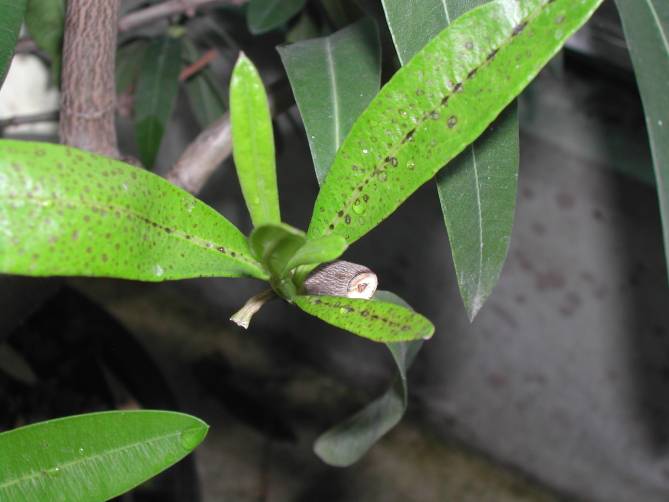 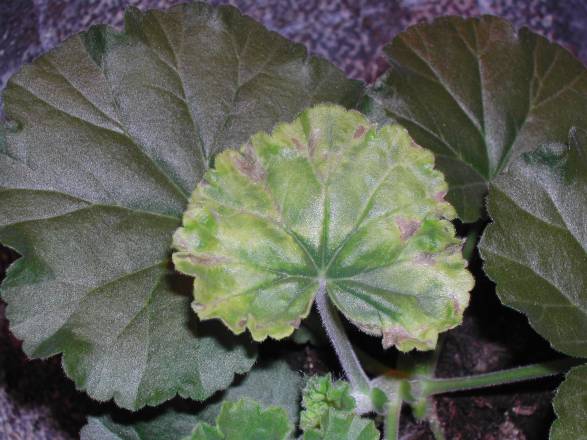 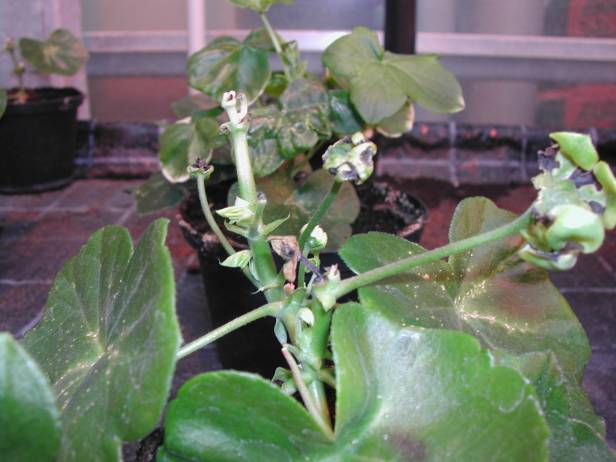 Zugelassene Pflanzenschutzmittel
Spritzschaden an Begonien
Sorten:		
Champagner 	
Arcada Scarletrot 
A. organge 	
A. Rosa		
A. White 	
Picco 		
Elserta 		
Linda Salmon 	
Pendula rosa
Schaden:
- -
- - -
-
- -
-
0
- -
-
- - -
Behandlung am 06.11.12Bonitur am 08.11.12
Versuchsergebnisse
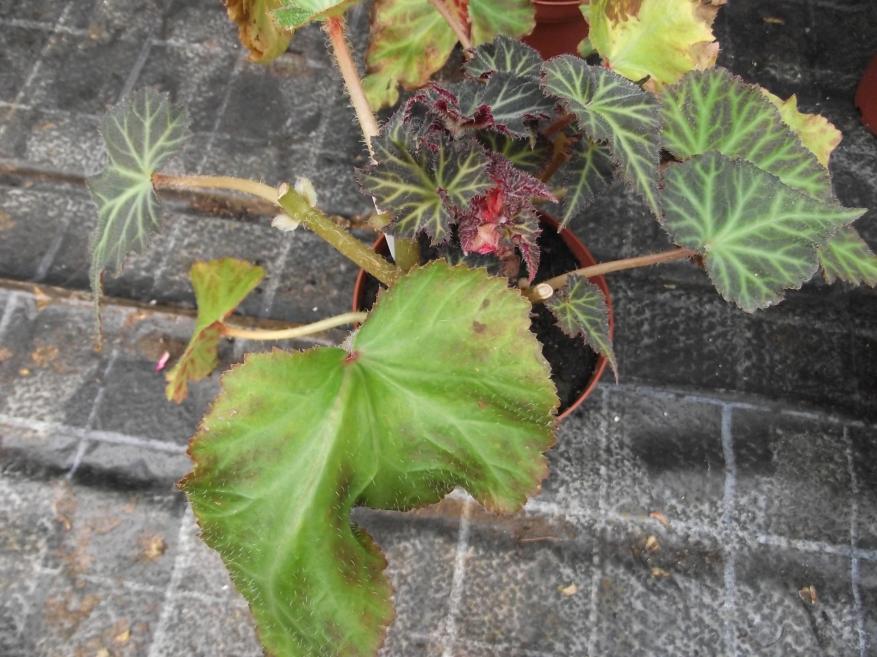 Arcada Orange / Signum
Versuchsergebnisse
Arcada Orange / Collis
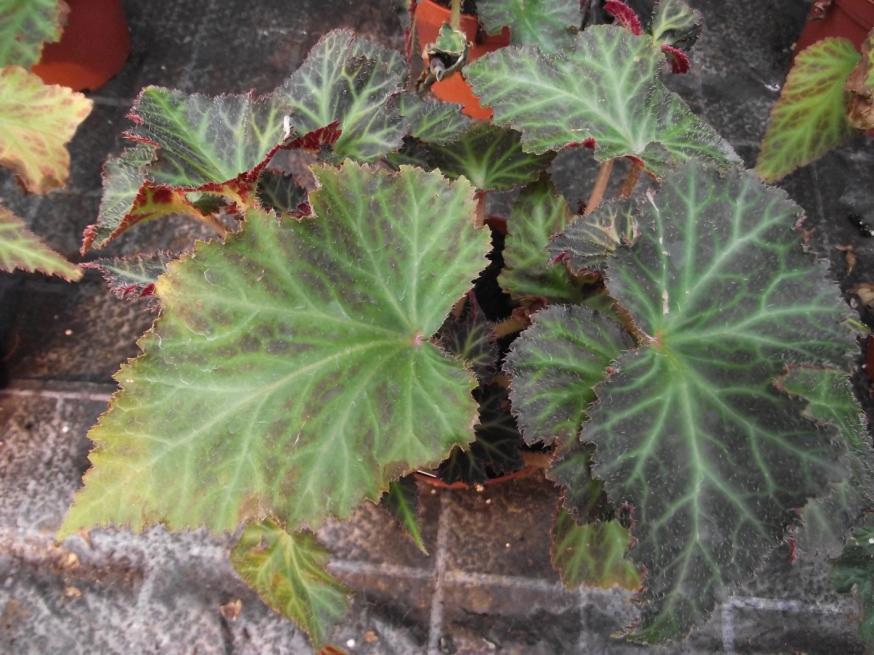 Versuchsergebnisse
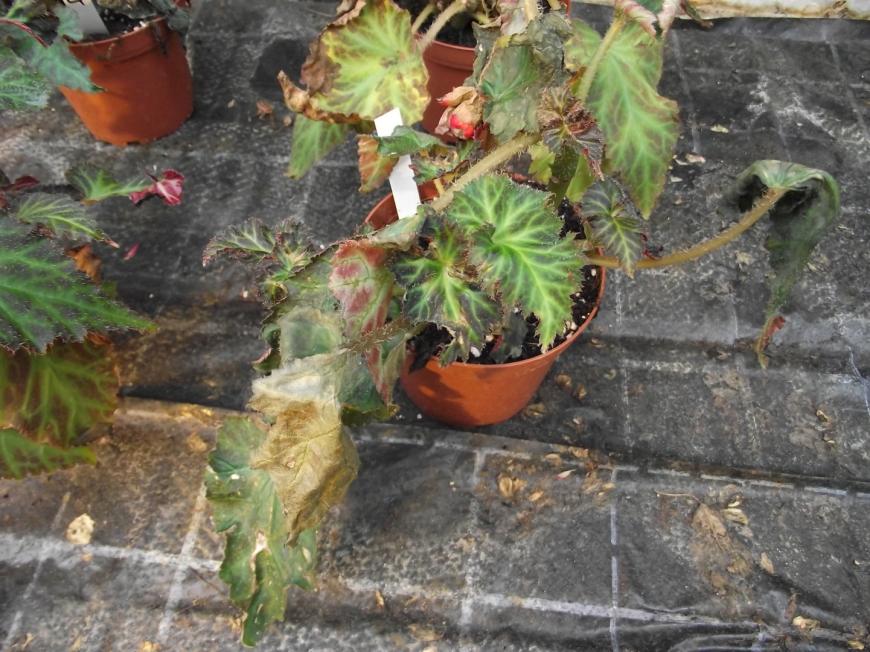 Arcada Orange / Variante 3
Versuchsergebnisse
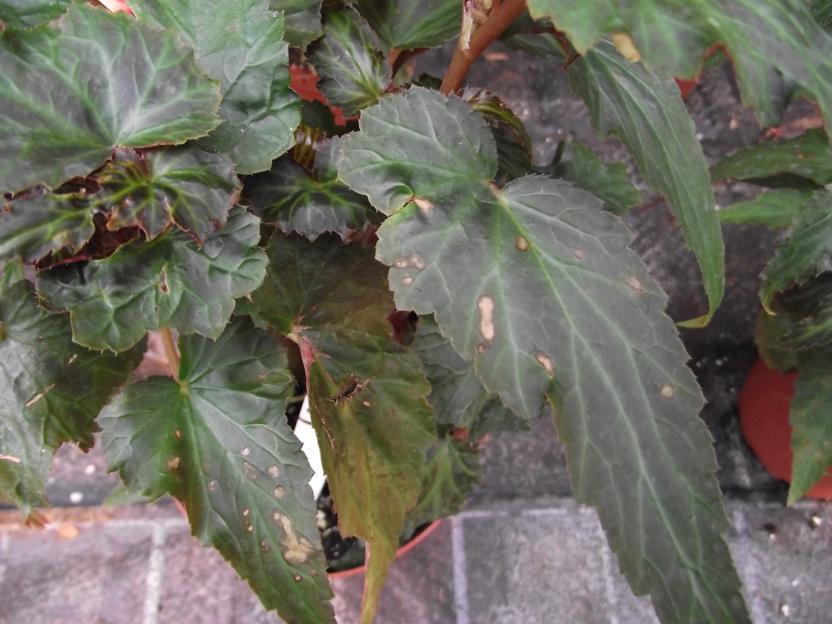 Pendula rosa / Signum
Versuchsergebnisse
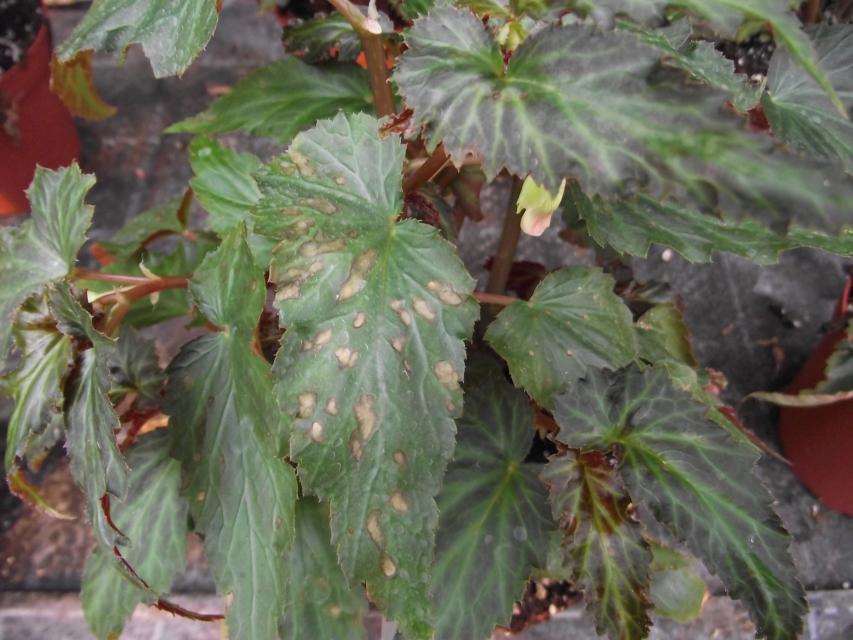 Pendula rosa / Collis
Versuchsergebnisse
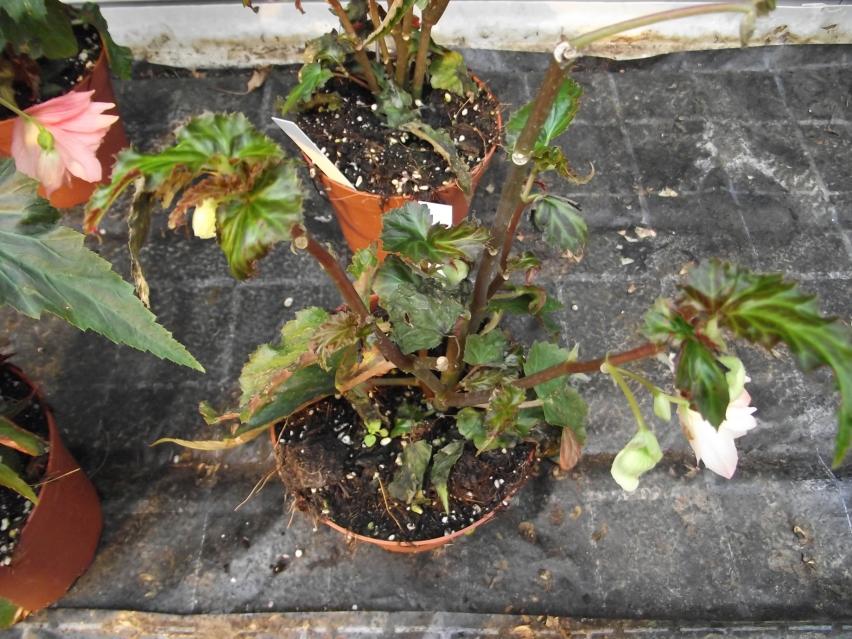 Pendula rosa / Variante3
Versuchsergebnisse
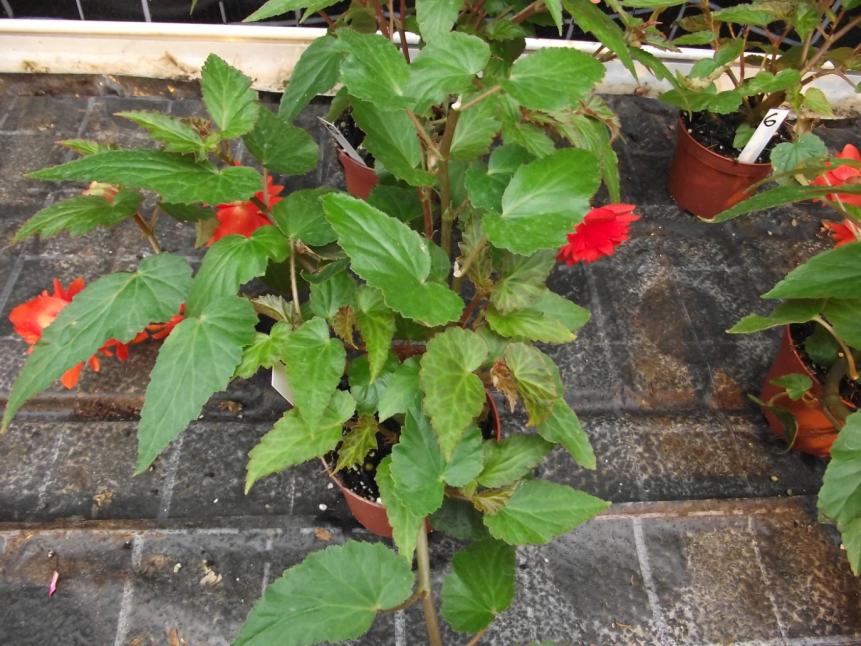 Elserta / Signum
Versuchsergebnisse
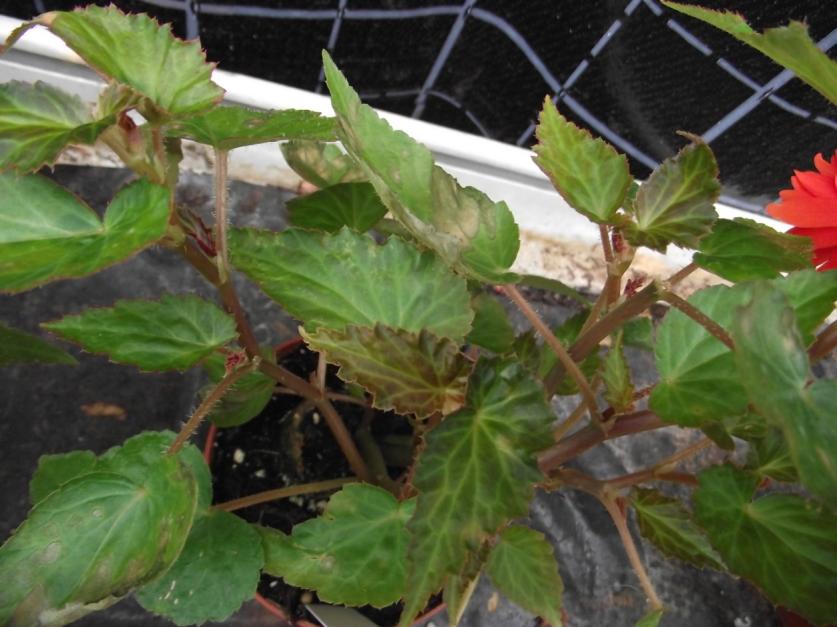 Elserta / Collis
Versuchsergebnisse
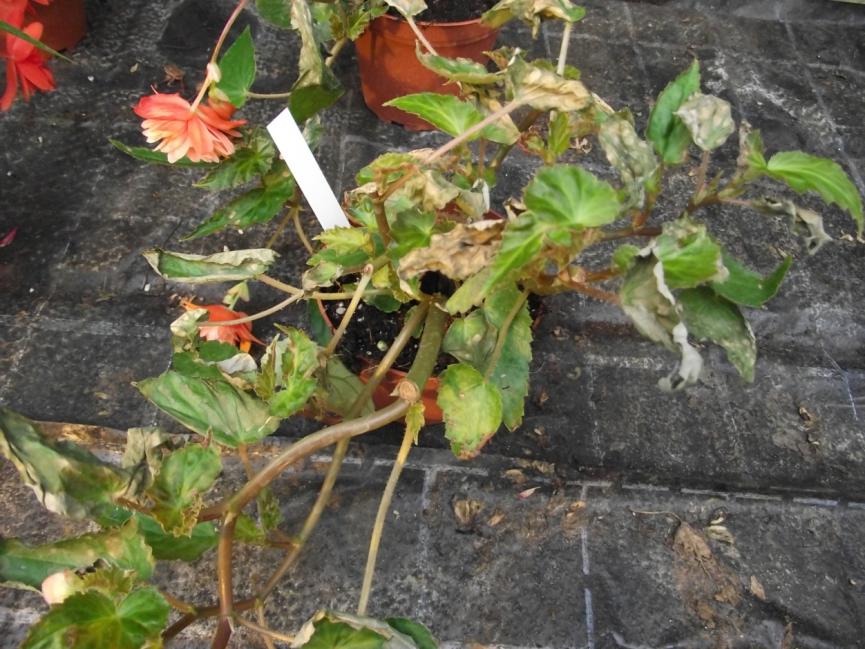 Elserta / Variante3
Falscher Mehltau
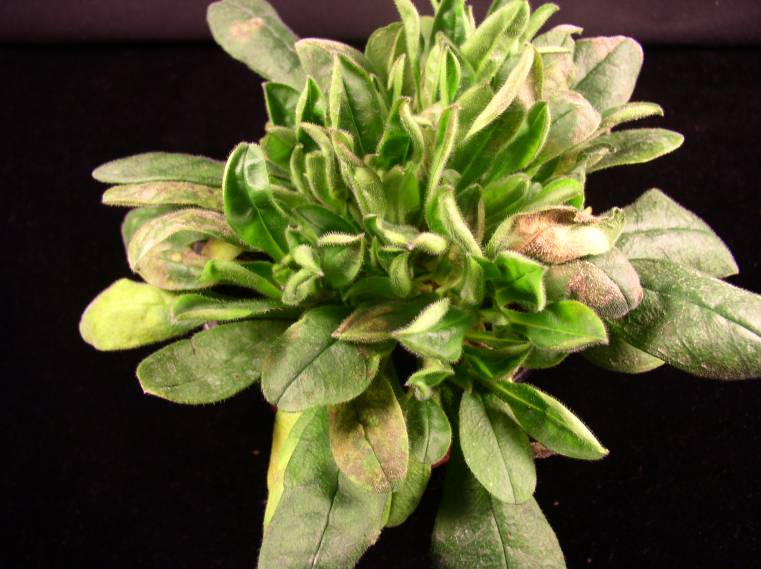 Falscher Mehltau
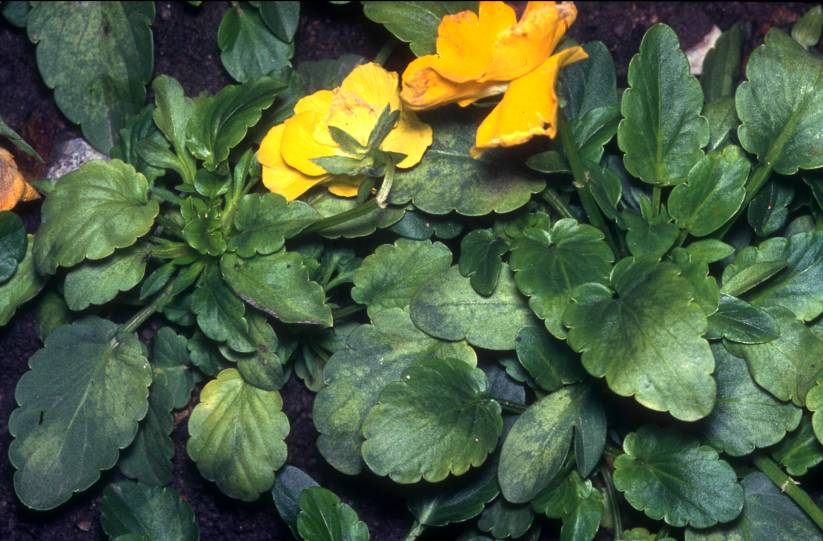 Falscher Mehltau
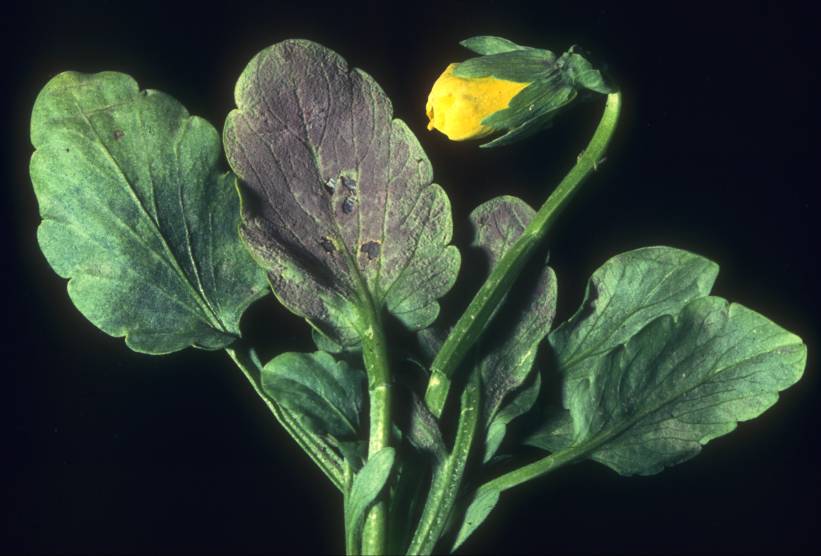 Falscher Mehltau
Biologie:
breites Temperaturspektrum
hoher Feuchtigkeitsbedarf
wächst durch Stomata auf Blattunterseite ins Blattgewebe
breitet sich dort aus
Sporenträger wachsen durch Stomata wieder nach außen
Übertragung durch Wind, Wasser und Saatgut
Falscher Mehltau
Infektionsbedingungen Plasmopara viticola
Falscher Mehltau
Inkubationszeit Plasmopara viticola
Falscher Mehltau
Konsequenzen für den Pflanzenschutz
Bestände so trocken wie möglich halten
regelmäßige Kontrolle der Bestände auf fahle Blätter oder gelbe ölige Flecken
Behandlungen mit Kontaktmitteln schon vorbeugend bei schlechter Witterung
Eindämmung des Befalls bei optimalen Infektionsbedingungen schwierig
Vielen Dank  für Ihre Aufmerksamkeit!